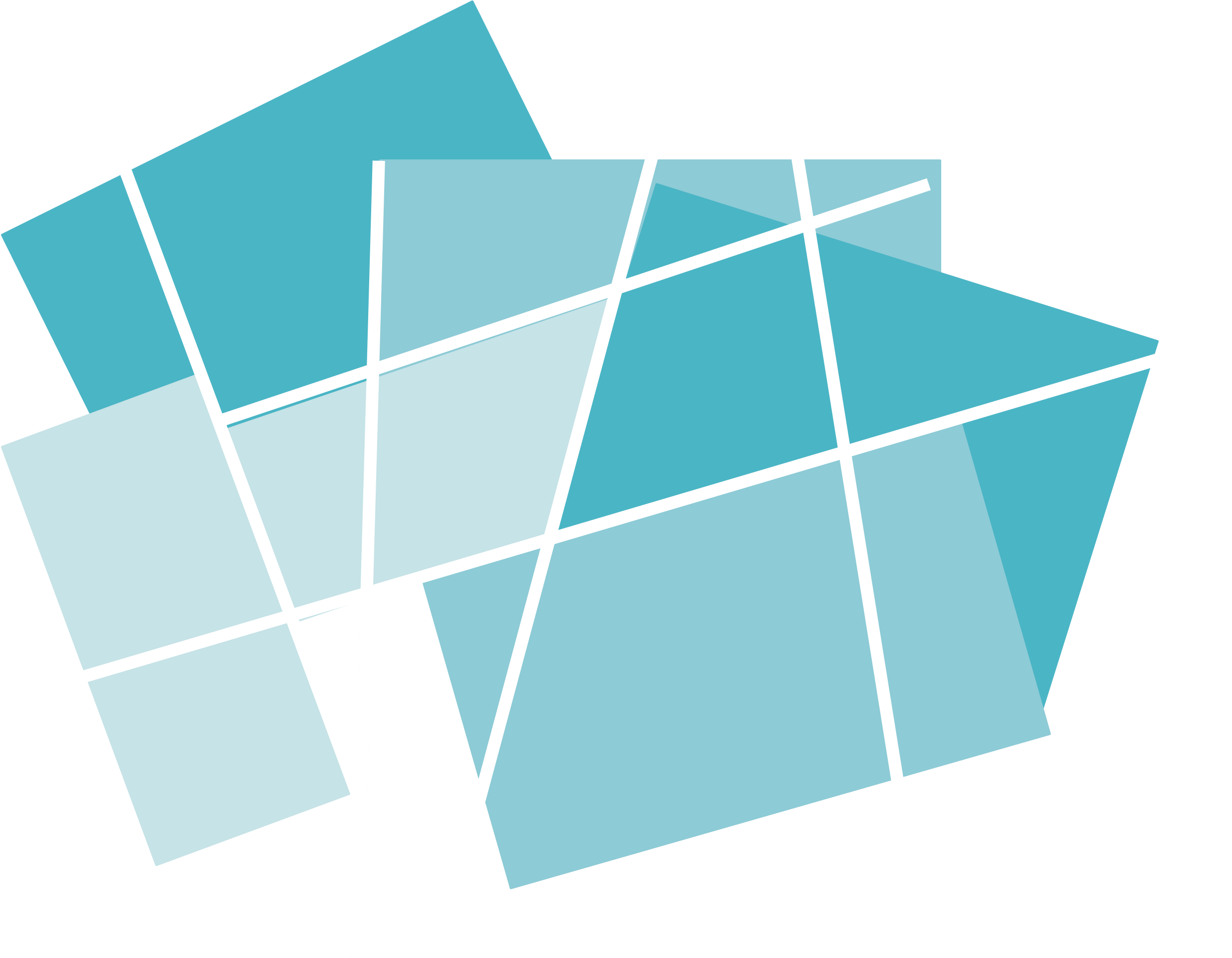 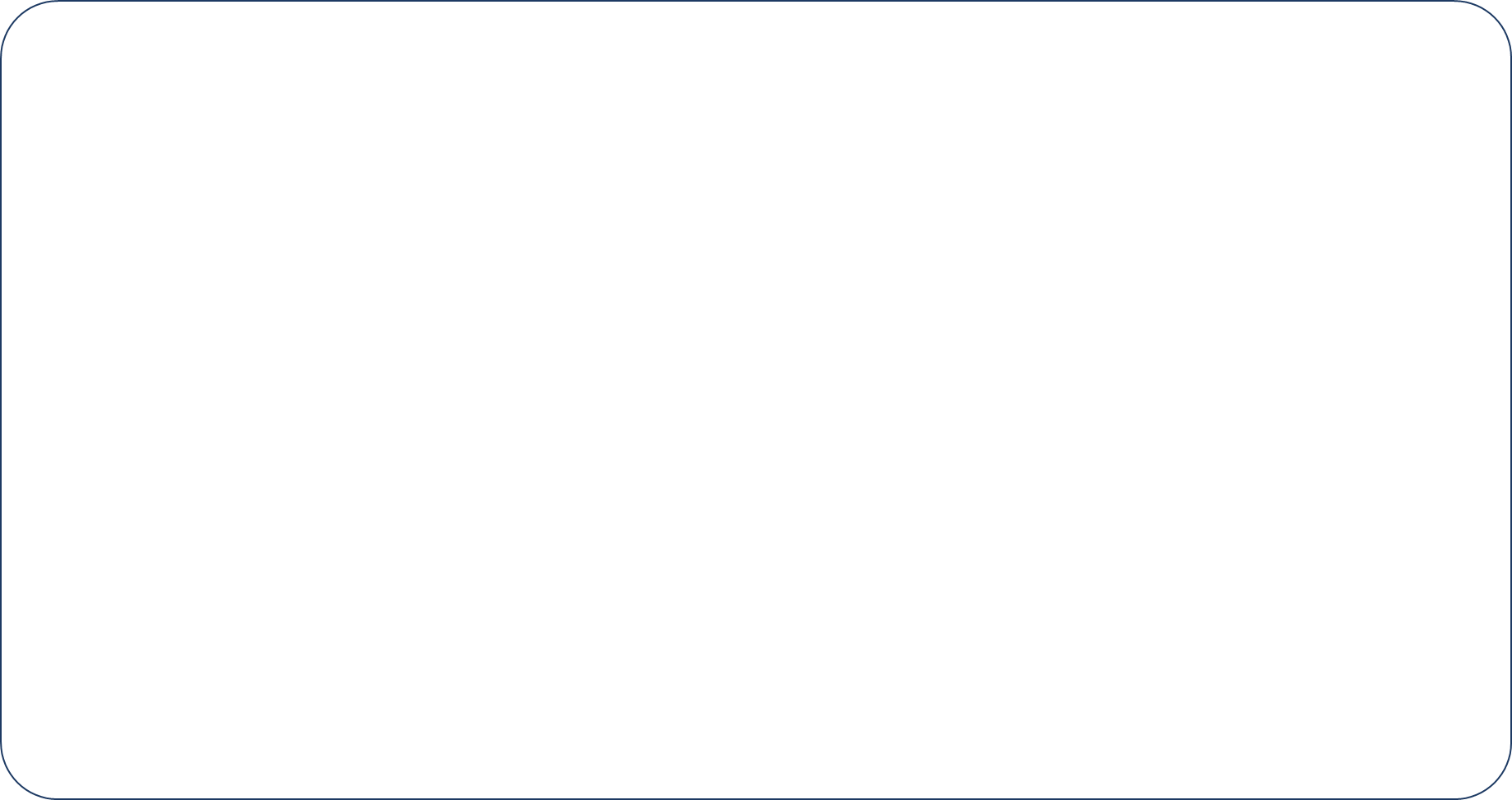 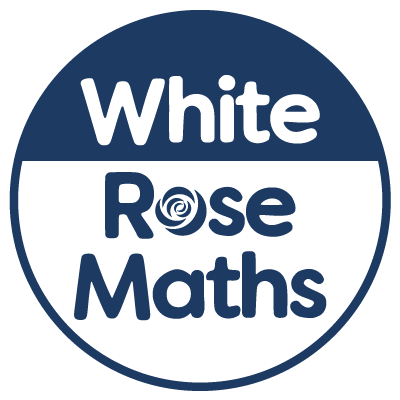 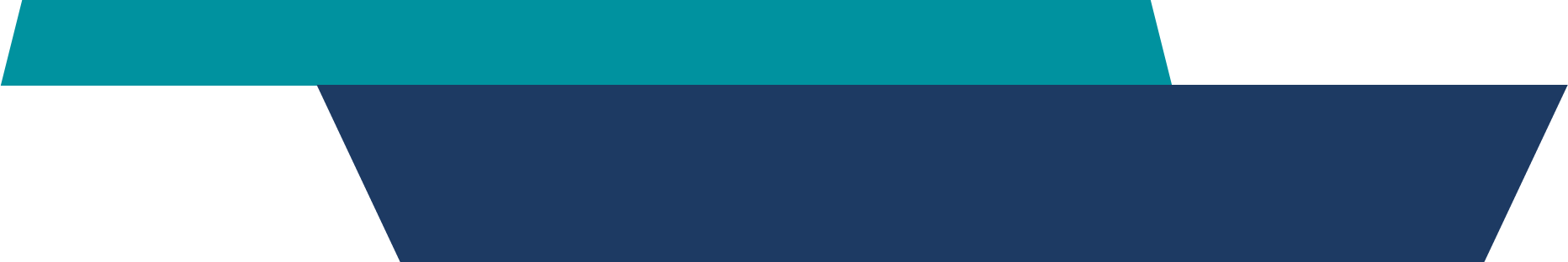 Year 3 - Autumn - Block 2
Addition & Subtraction
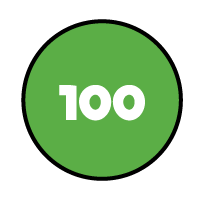 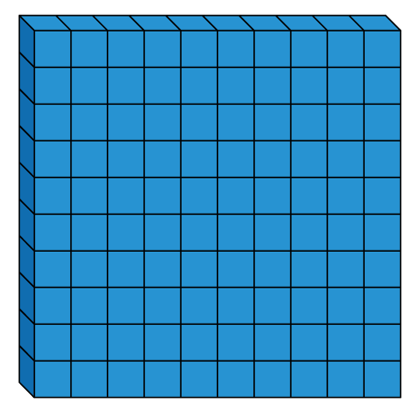 2
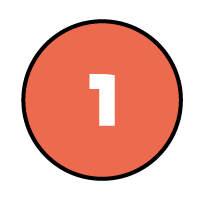 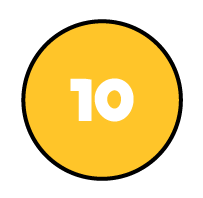 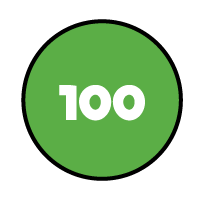 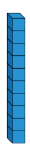 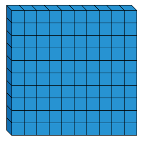 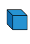 3
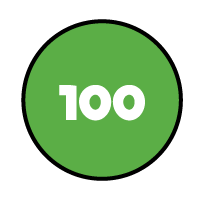 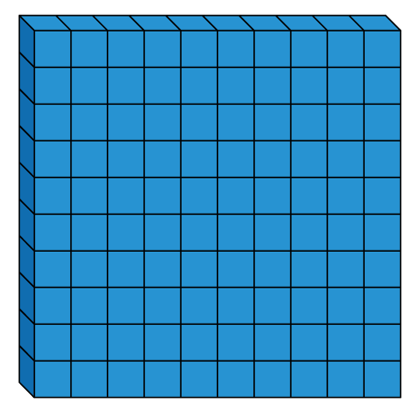 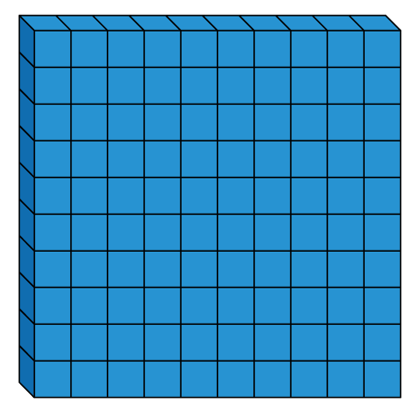 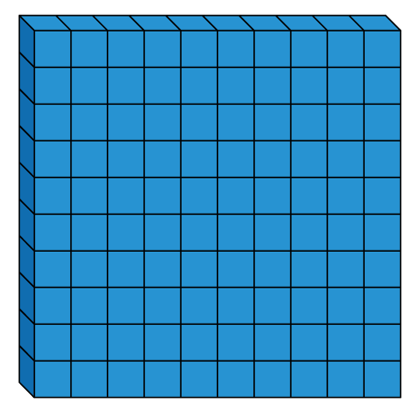 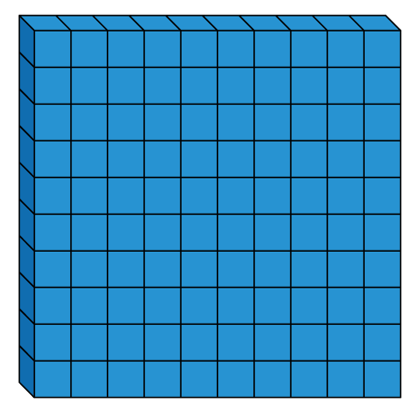 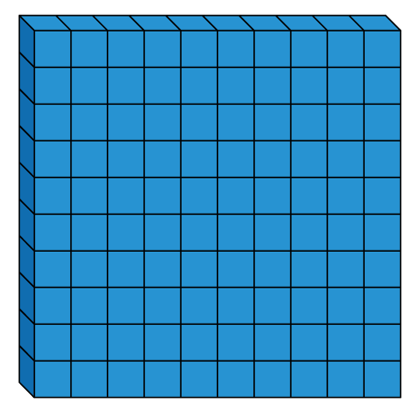 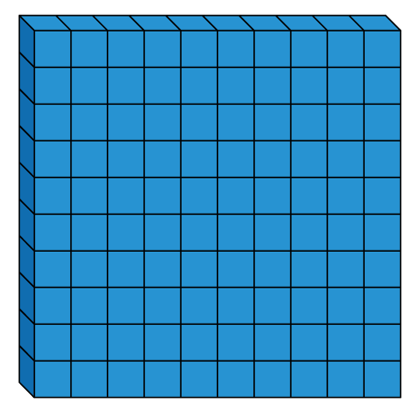 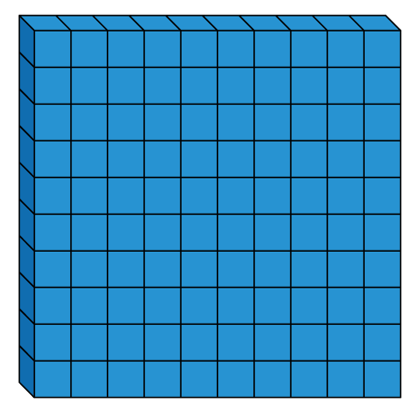 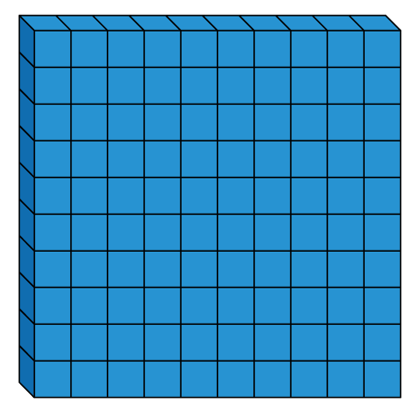 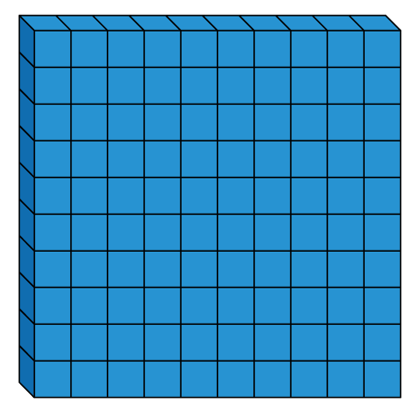 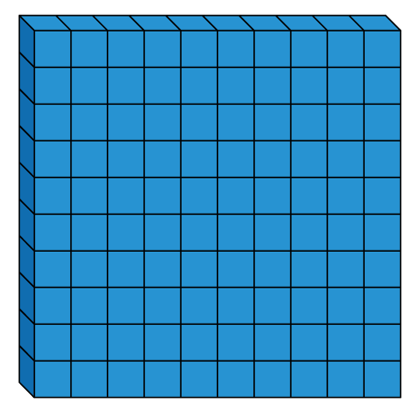 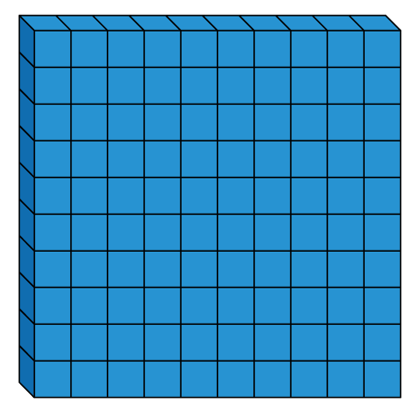 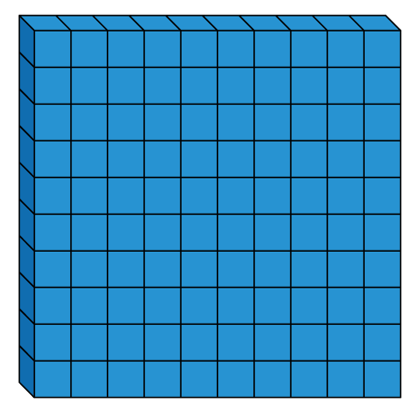 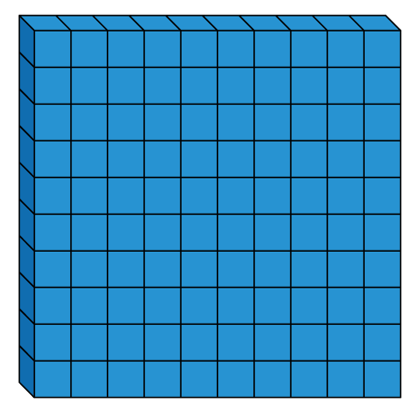 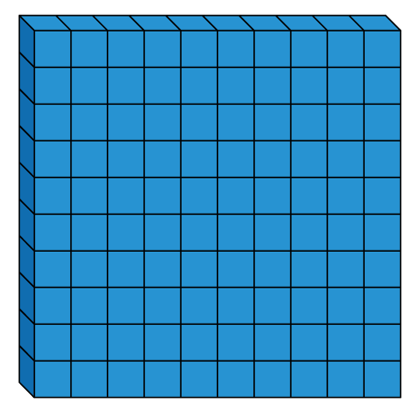 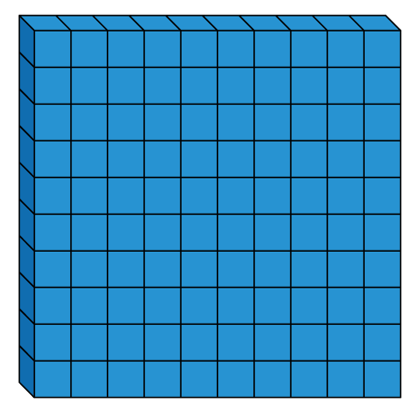 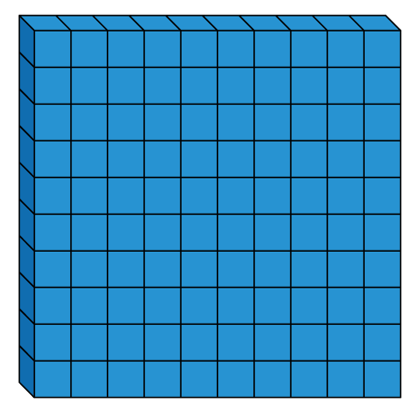 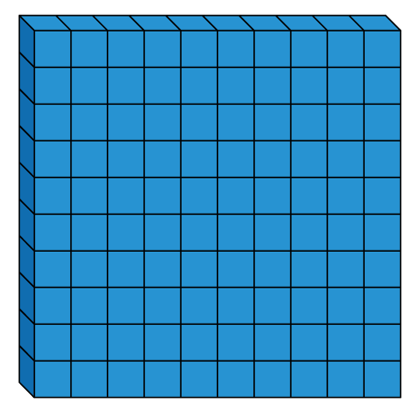 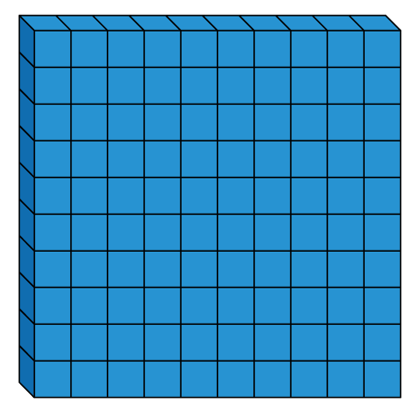 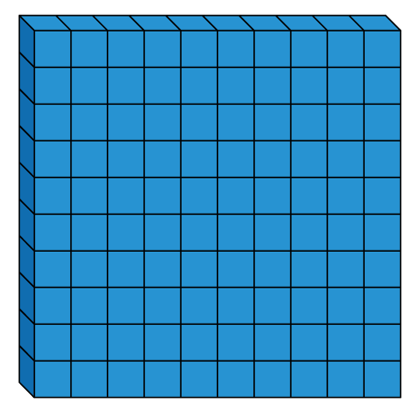 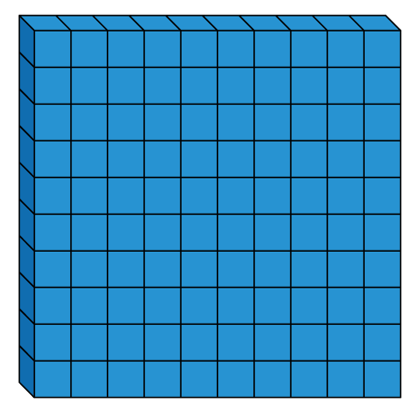 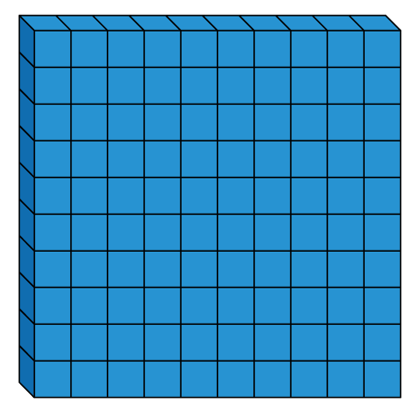 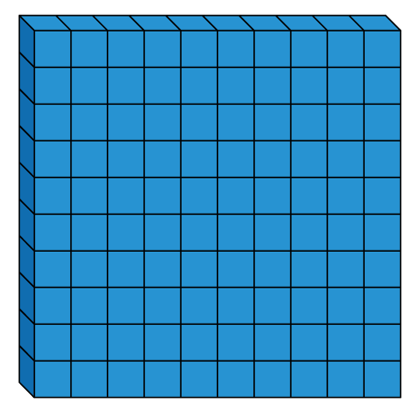 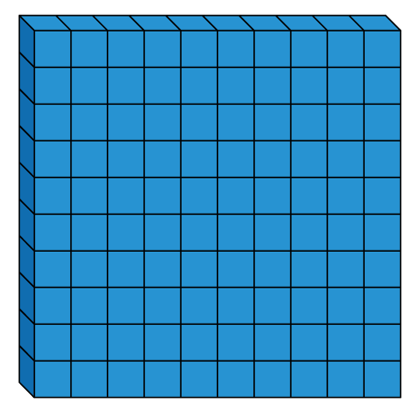 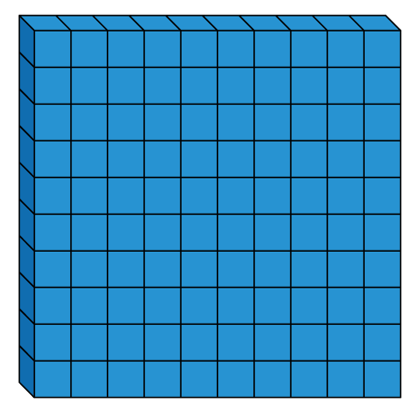 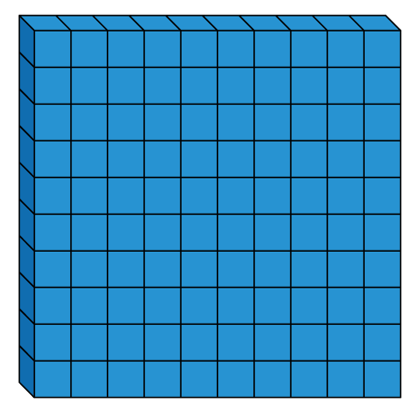 4
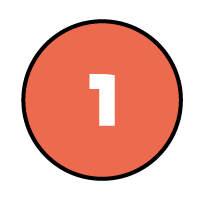 Rosie has added or subtracted ones to get this answer.






What could her calculation have been?
Her starting numbers are between and include 340 and 350
Did you use a strategy?
Do you see a pattern?
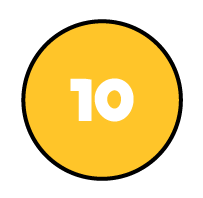 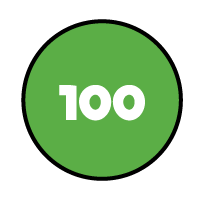 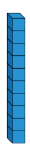 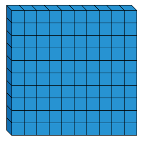 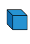 5
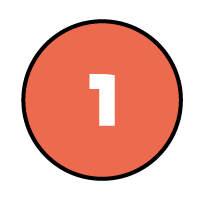 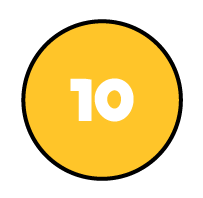 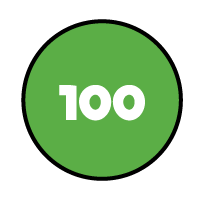 330
340
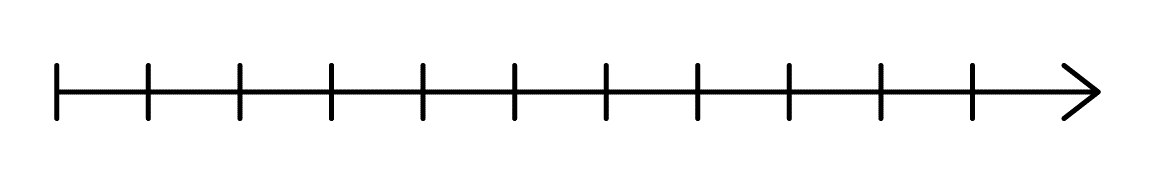 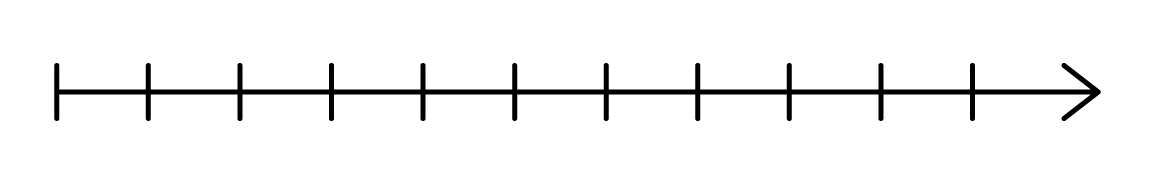 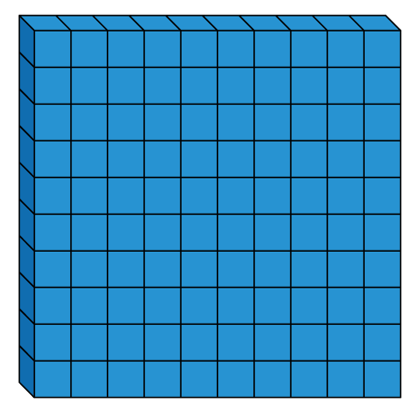 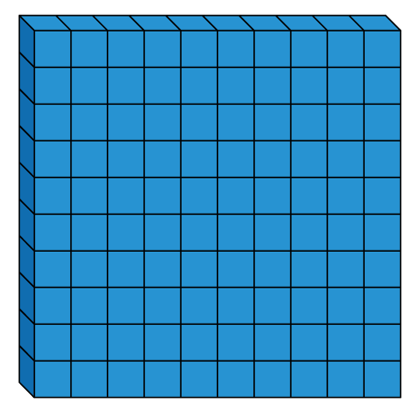 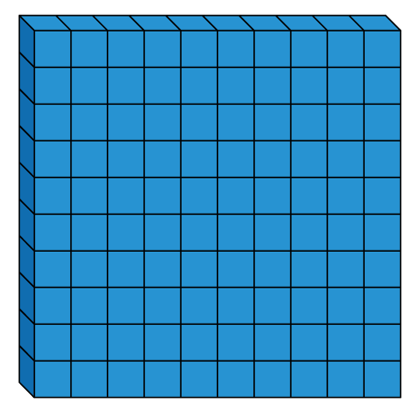 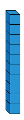 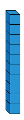 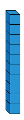 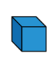 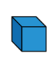 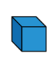 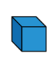 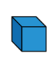 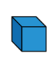 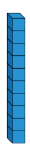 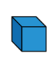 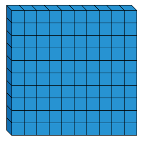 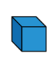 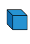 6
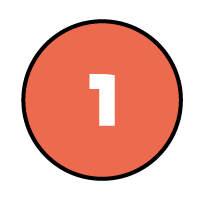 Alex thinks the chart shows 456 – 4
Do you agree?







Explain why.
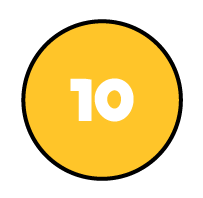 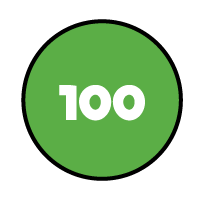 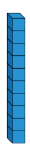 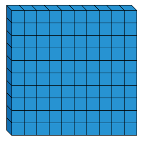 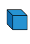 7
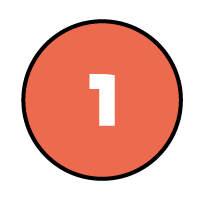 Always, Sometimes, Never

When 7 and 5 are added together in the ones column, the digit in the ones column of the answer will always be 2


What other digits would always give a 2 in the ones column? Prove it.
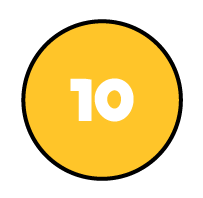 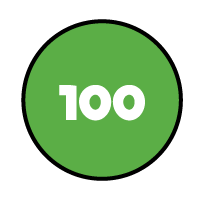 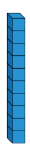 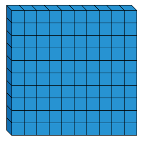 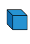 8
9
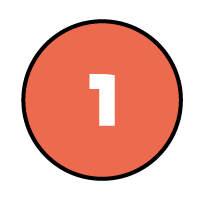 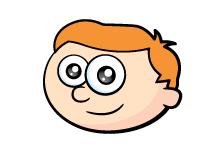 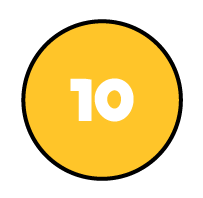 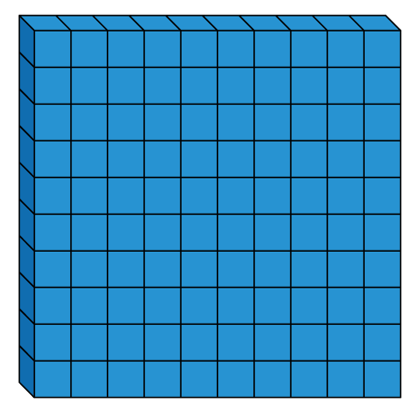 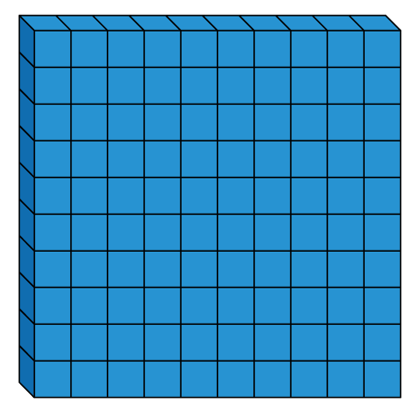 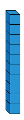 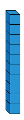 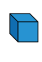 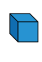 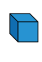 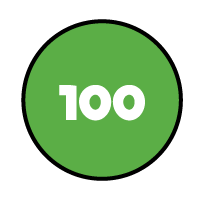 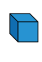 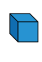 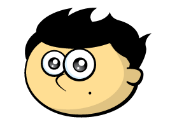 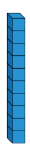 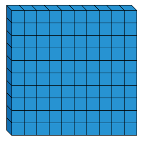 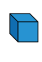 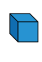 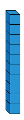 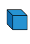 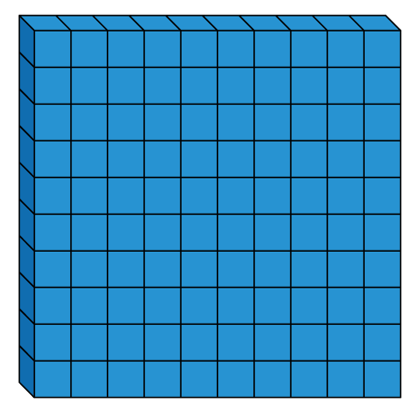 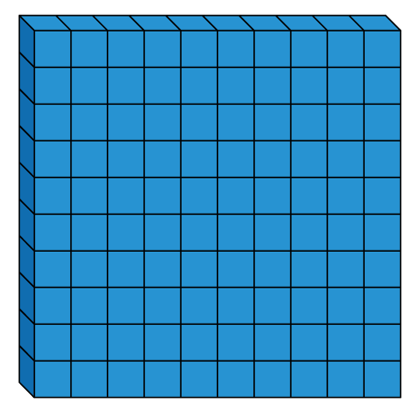 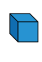 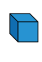 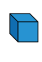 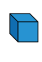 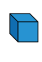 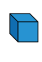 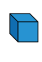 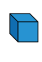 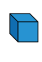 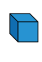 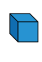 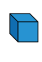 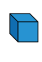 10
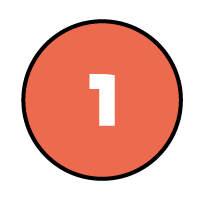 Whitney has 125 stickers.

She gives less than 10 stickers to Eva.
She has an odd number of stickers left.
How many stickers might Whitney have given away? 

What do you notice is the same about your answers?


If Whitney had an even number of stickers left, how many might she have given away?
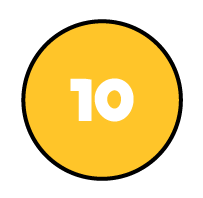 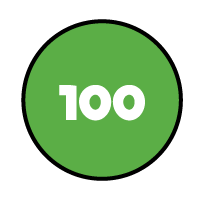 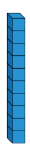 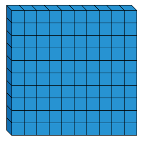 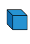 11
12
Spot the Mistake




Amir

What should the answer be?
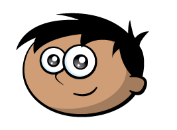 13
14
Rosie


Explain Rosie’s method.
15
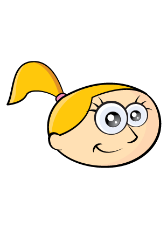 793, 803, 813, 823, 833, 843, 853, 863, 873
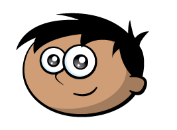 16
17
18
19
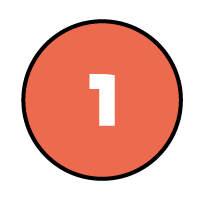 Whitney thinks the rule for the function machine is subtract 60

Is she correct? Explain why.


Input                Rule               Output


567                   ?                    497
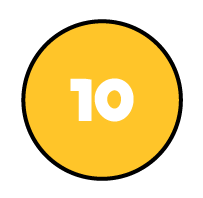 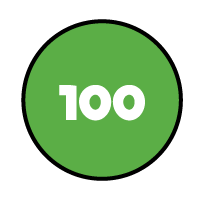 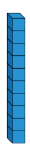 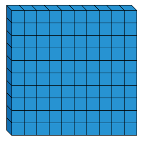 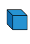 20
21
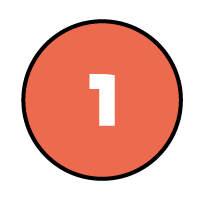 Alex



Is she correct?

Explain how you know.
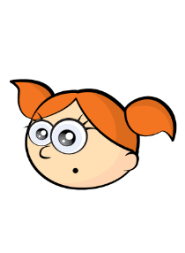 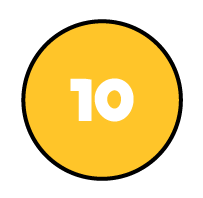 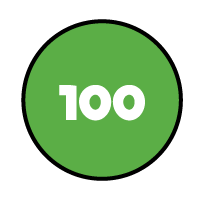 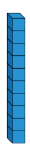 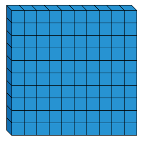 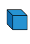 22
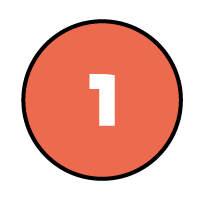 Teddy starts with the number 356
He adds a multiple of 100
His new number is greater than 500 but less than 800
Complete the table.
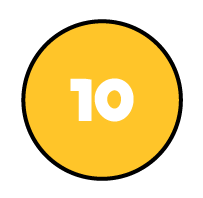 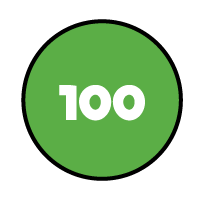 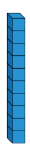 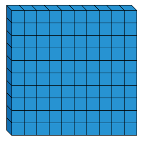 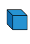 23
Complete the scenarios so they match the bar model.
 
Ron has ____ altogether.
He spends ______ and has £476 pounds left.
Jack has _______
Eva has £200
They have _____ altogether.
Amir has £200 more than Rosie.
Amir has _______
Rosie has _______

Draw your own bar model where one of the parts is a multiple of 100
Write scenarios to match the bar model.
24
25
Investigate

Does adding and subtracting ones to a 3-digit number only affect the ones column?

Does adding and subtracting tens to a 3-digit number only affect the tens column?
26
Eva has 169 sweets in a jar.
She gives 37 sweets to Mo.
Which model represents this problem?
169
132
37
132
37
169
27
Explain the mistake Jack has made.
28
Rosie has 77 sweets. 
Mo has 121 sweets.

Which addition will find how many sweets they have altogether?







 Explain your answer.
29
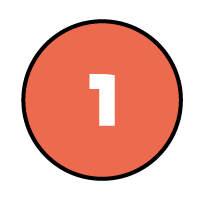 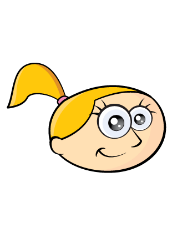 Eva

Here is her working out:






Is she correct? Explain why.
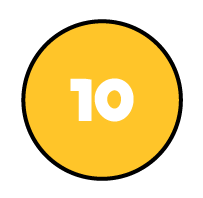 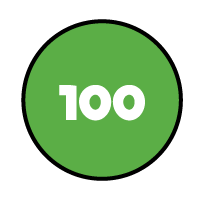 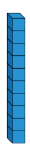 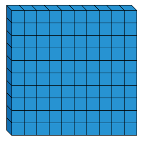 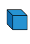 30
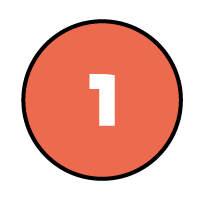 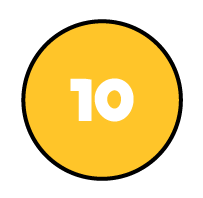 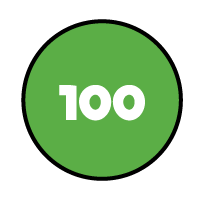 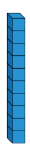 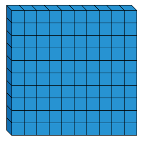 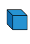 31
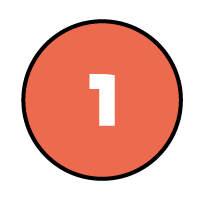 Choose one 2-digit and one 3-digit number. 

Write additions that have an exchange in the ones and the tens columns.
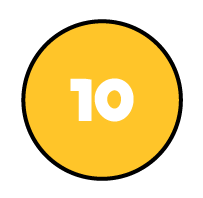 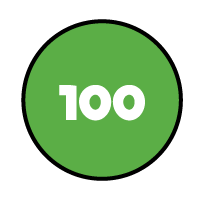 23
35
756
767
487
619
81
56
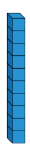 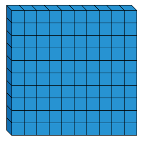 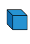 32
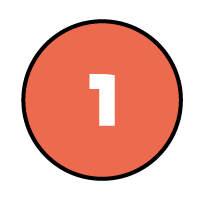 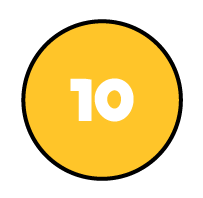 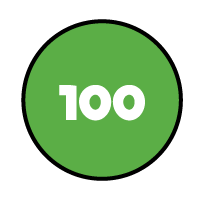 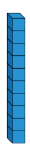 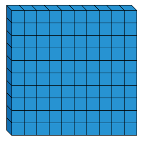 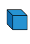 33
34
I know that take away means difference, so I can do 299 take away 56 and get the right answer.
I can count on from 57 to 100, and then count on to 300
I can use the column method to work it out and exchange when I need to.
35
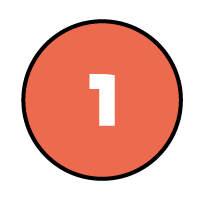 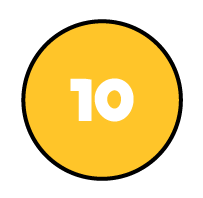 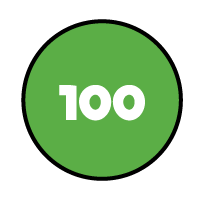 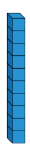 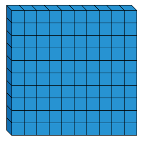 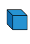 36
Here are three digit cards.



Alex and Teddy are making 3-digit numbers using each card once.


Alex


Teddy
Work out the total of their two numbers.
2
3
4
I have made the greatest possible number.
I have made the smallest possible number.
37
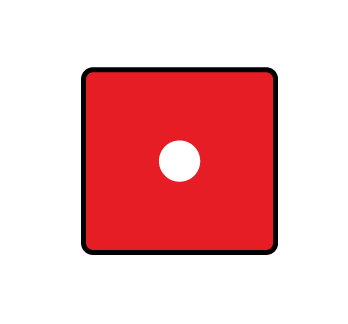 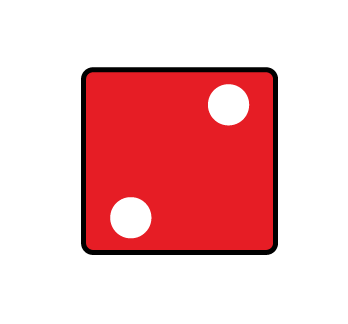 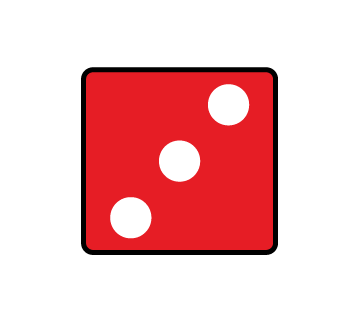 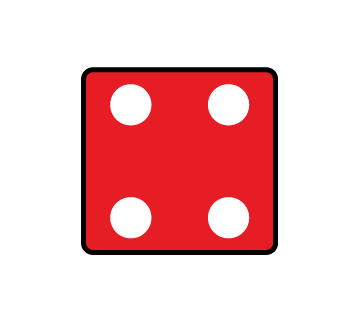 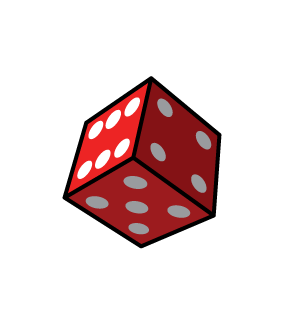 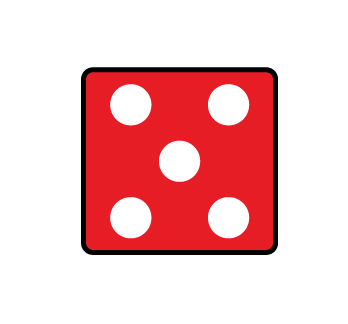 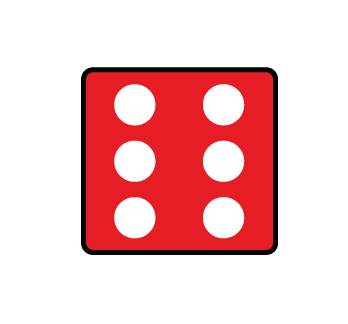 38
39
Start with the number 888
Roll a 1-6 die three times, to make a 3-digit number.
Subtract the number from 888

What number have you got now?
What’s the smallest possible difference?
What’s the largest possible difference?
What if all the digits have to be different?
Will you ever find a difference that is a multiple of 10? Why?
Do you have more odd or even differences?
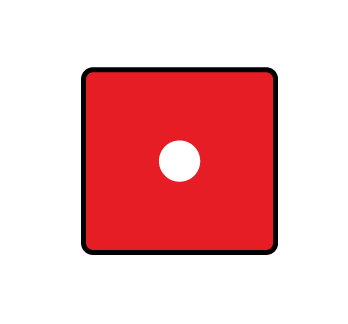 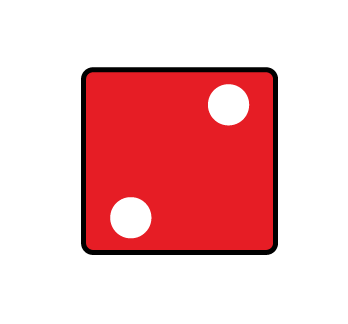 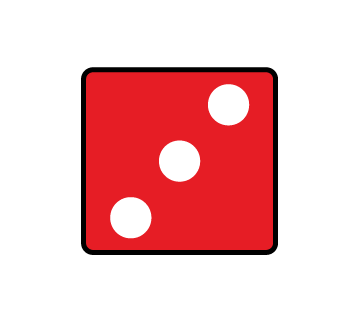 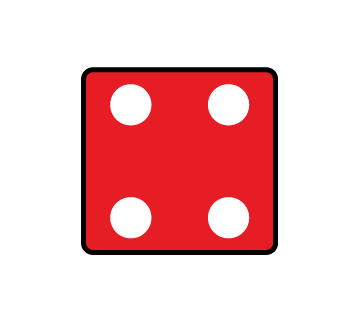 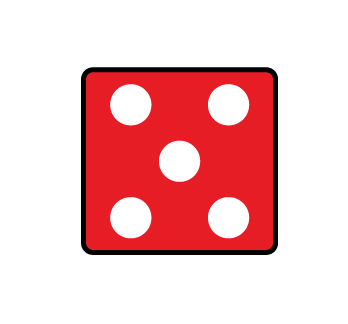 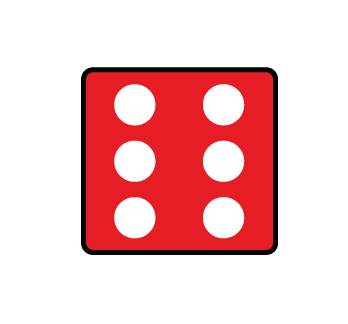 40
Use the digit cards to complete the calculation.








                       The digits in the shaded boxes are odd.


Is there more than one answer?
0
3
4
4
6
7
7
8
9
41
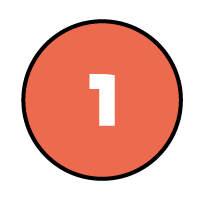 Work out the missing digits.
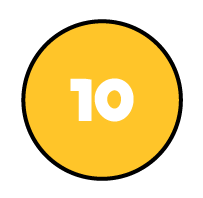 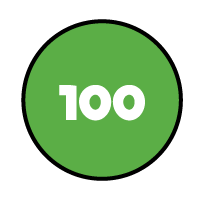 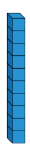 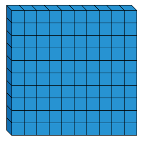 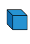 42
43
Tommy

Is this a good estimate? Why?

Are there any other ways he could have estimated?
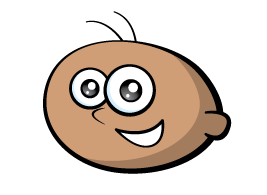 44
Use the number cards to make different calculations with an estimated answer of 70
121
33
41
48
398
328
255
45
Mo





Do you agree? Explain why.
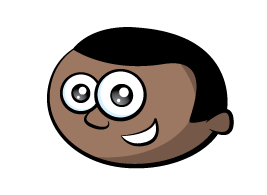 46
47